Was ist der sinn des lebens?
Präsentation von Angelique Thust 
Modul: Moderation und Präsentation
10.02.2017
1
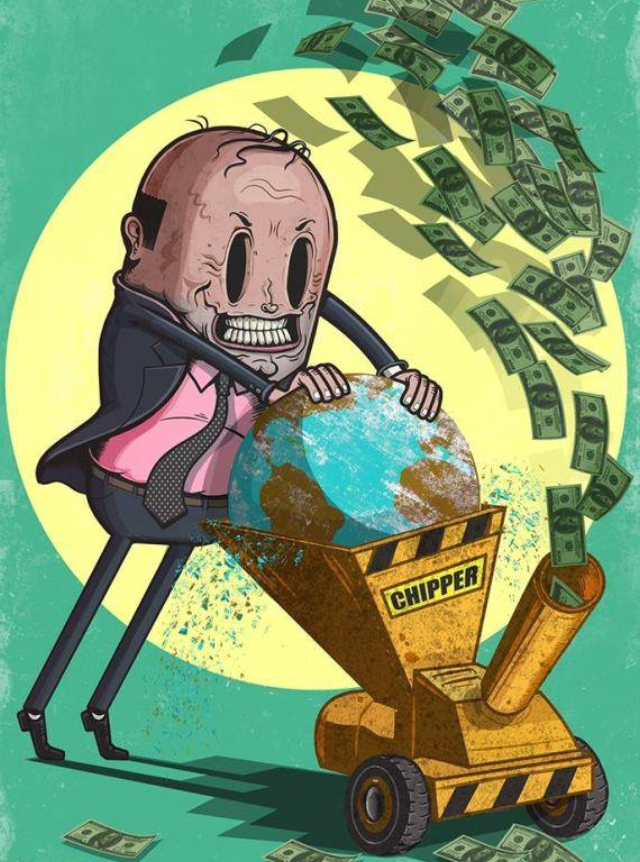 2
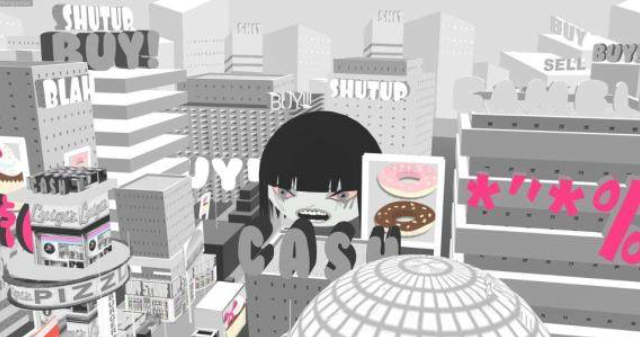 3
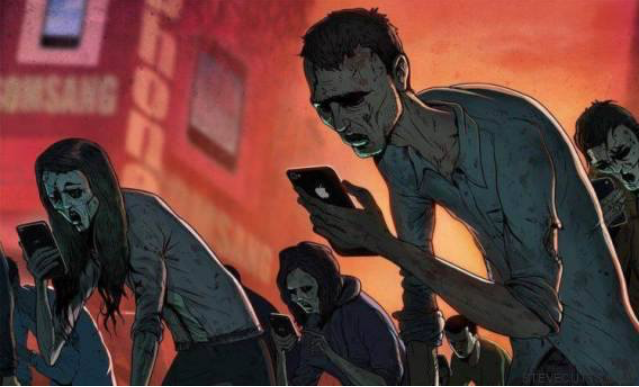 4
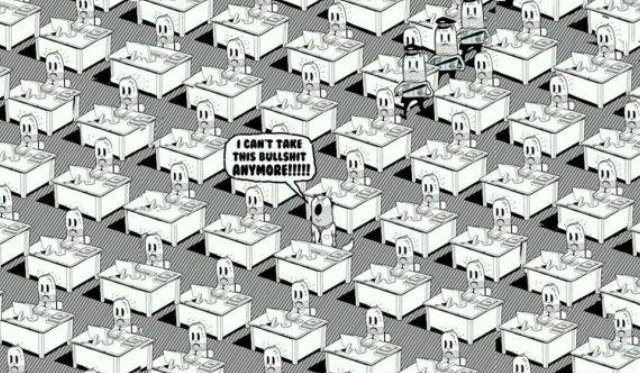 5
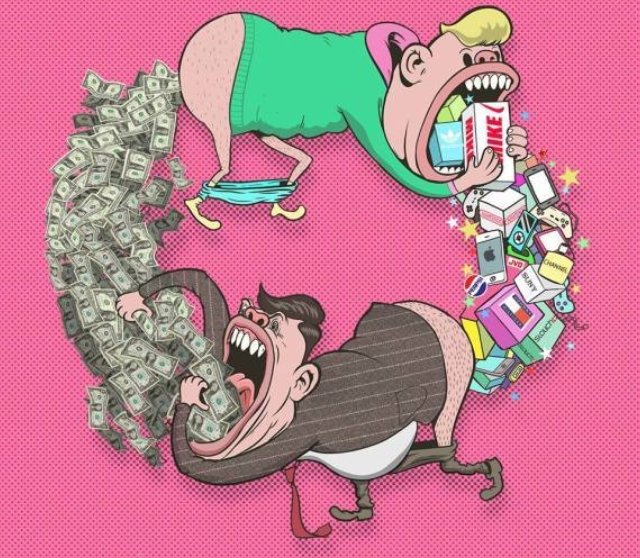 6
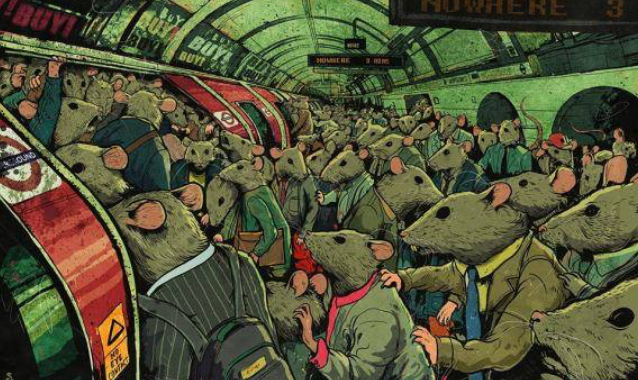 7
Herzlich willkommen!
8
Ist das der sinn des lebens?
9
Erst einmal sinnvoll
Status
						


						Geld			Ansehen
10
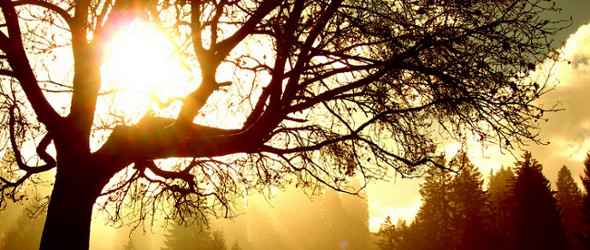 Ständiges wachsen und gedeihen
11
Das zählt:
Lieben und geliebt werden
Familie
Freunde
Das Tun, was uns glücklich macht!
12
Poetry- Slam
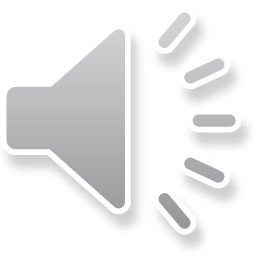 13
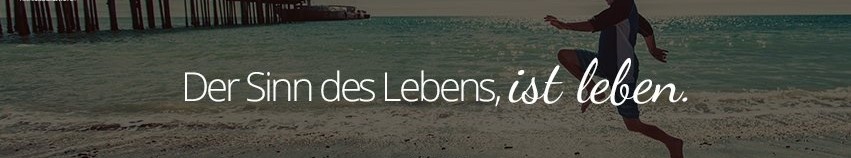 14
Vielen dank für ihre aufmerksamkeit!
15
Quellen:

http://www.lebeblog.de/sinn-des-lebens/
https://www.welt.de/wissenschaft/article160310401/Das-ist-der-Sinn-des-Lebens.html
http://www.gedankenpower.com/der-sinn-des-lebens/
http://www.zeit.de/campus/2014/06/markus-gabriel-philosophie-neuer-realismus/seite-3
https://www.youtube.com/watch?v=DoxqZWvt7g8
https://www.youtube.com/watch?v=-CvGohrUOvE
16